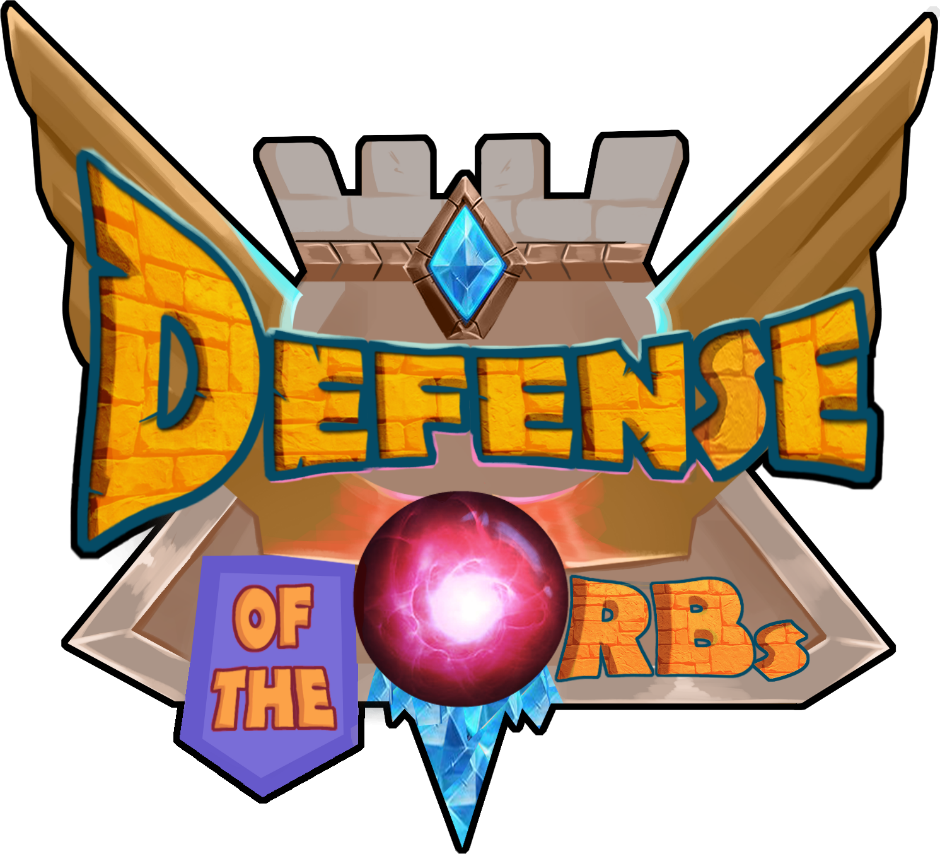 Defense of The Orbs
A computer game developed using Unity Technology
Project Team
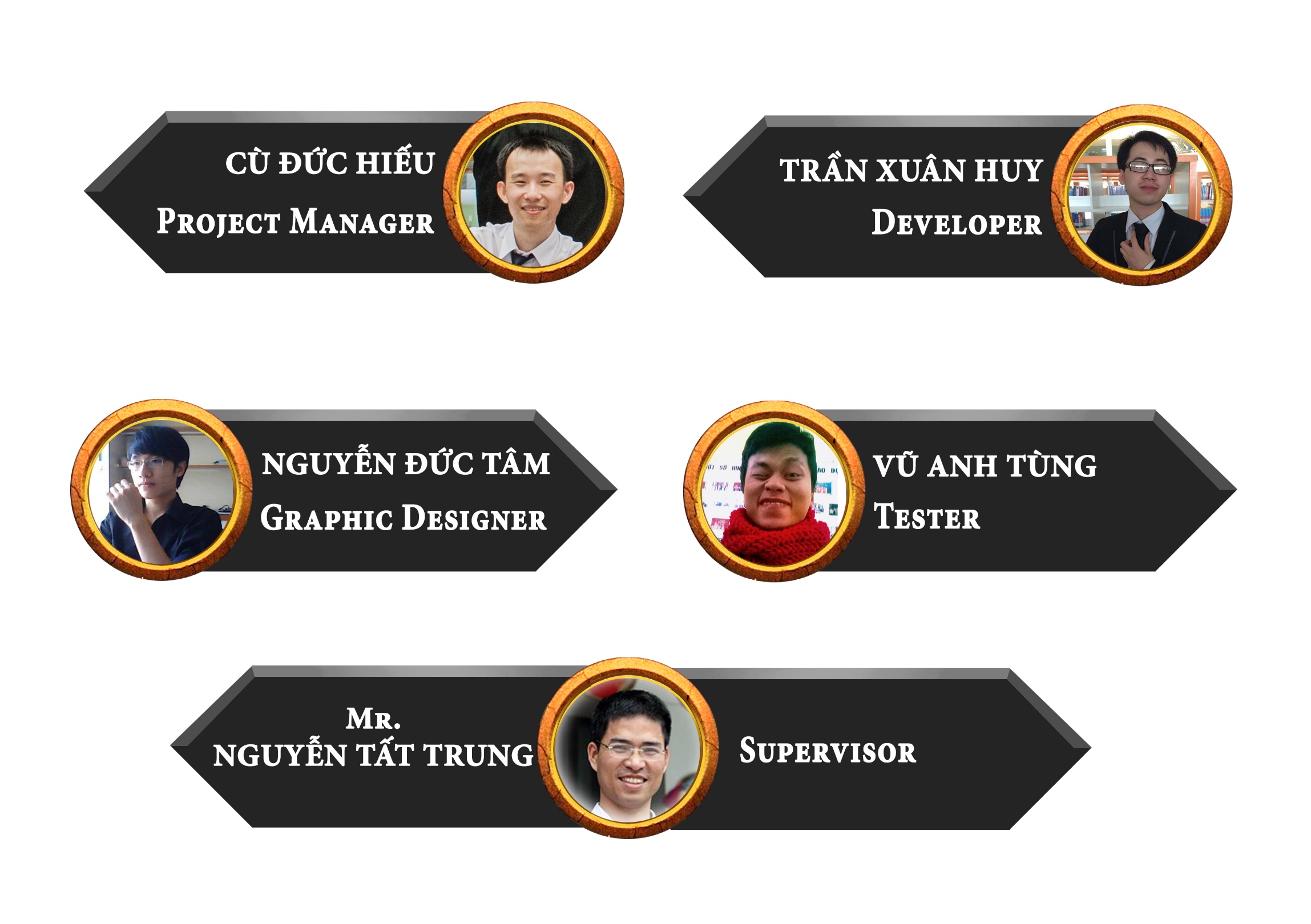 Contents
Introduction
1
Project Management Plan
2
Requirement Specification
3
Software Design
4
Software Testing
5
Lesson Learned
6
Demo – Q&A
7
Background
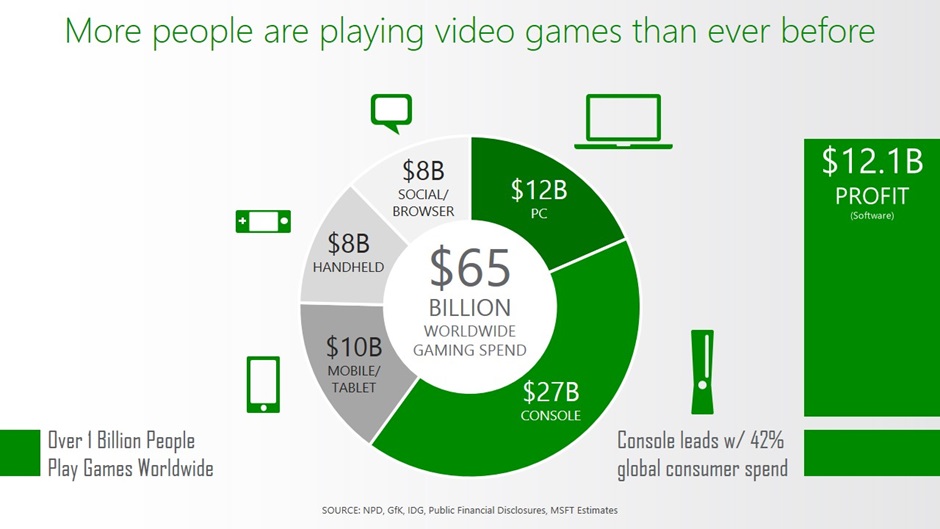 November 29th, 2014
What is Game?
The ASTD/i4cp study defines games as, “systems in which players engage in various ways toward a common goal or win state. Games often include a storyline, rules, interactivity, and feedback that result in a quantifiable outcome.” (2014).
Game Categories
Declarative Knowledge
Conceptual Knowledge
Procedural Knowledge
Decision Making
Communication / Soft Skills
Game Types
Real Time Strategy (RTS)
First Person Shooter (FPS)
Role Playing Game (RPG)
Multiplayer Online Battle Arena (MOBA)
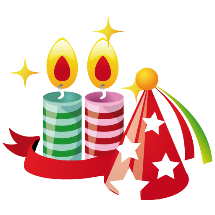 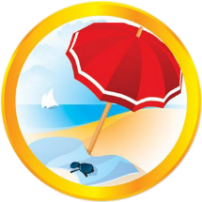 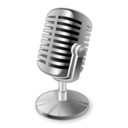 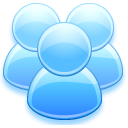 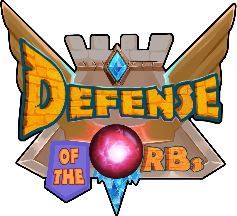 Idea
Private
Communities
Our Idea
Party
Travel
Karaoke
Hold
Hold
Hold
Hold
Teambuilding Activities
PC/Laptop (Client)
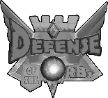 Proposal of System
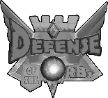 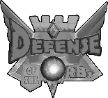 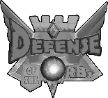 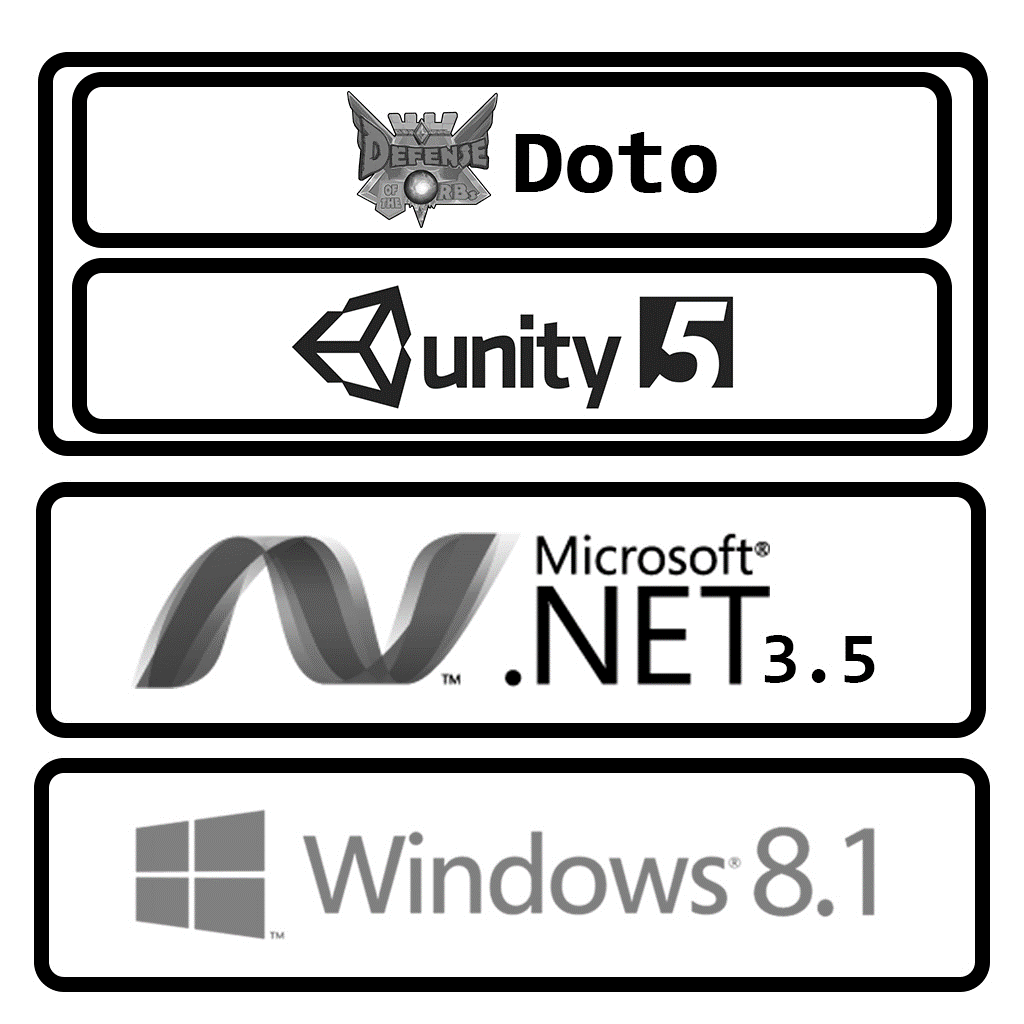 PC/Laptop (Client)
PC/Laptop (Client)
PC/Laptop (Host)
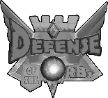 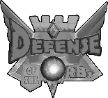 PC/Laptop (Client)
PC/Laptop (Client)
Overview
Software: Microsoft Windows 8.1 Professional x64.
Game Category: Communication/Soft Skills.
Game Type: Real Time Strategy.
Product Type: Computer game.
Game operates on
Perspective: 3-dimensions.
Product Name: Defense of The Orbs.
Hardware: Personal Computer (PC) or Laptop.
Objectives
Out of Scope
Contents
Introduction
1
Project Management
2
Requirement Specification
3
Software Design
4
Software Testing
5
Lesson Learned
6
Demo – Q&A
7
Project Team
FPT University
Project Manager
Project Structure
Supervisor
Design Team
Dev Team
Test Team
Designer
Dev
Tester
Designer
Dev
Tester
Software Process Model
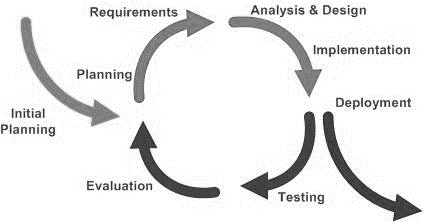 Project Planning
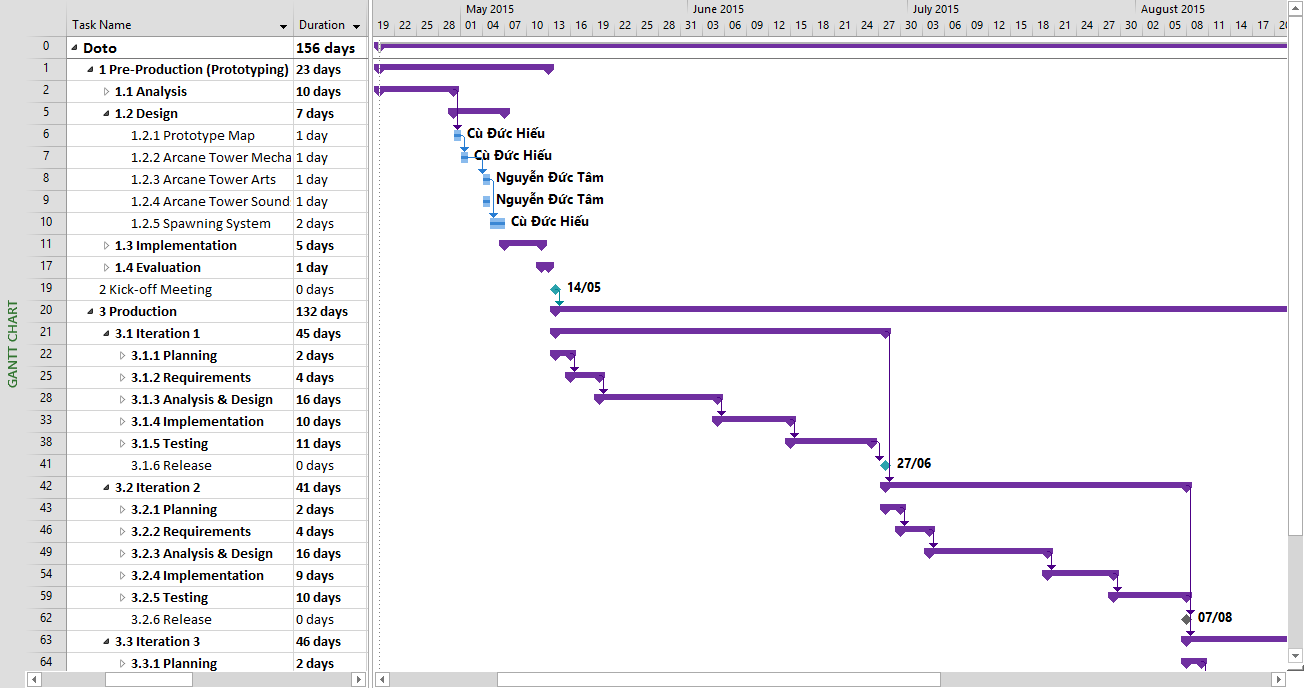 Tools
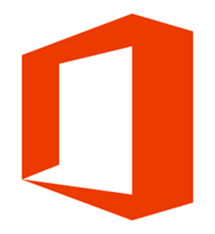 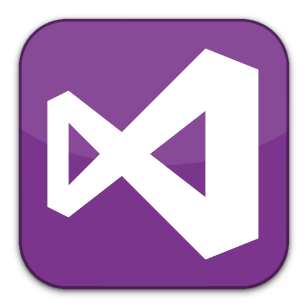 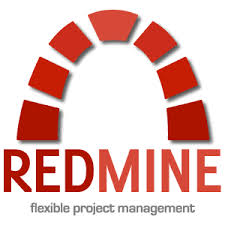 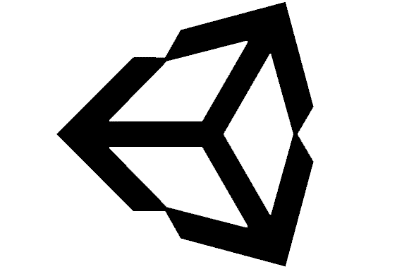 Redmine 1.4
Microsoft Office 2013
Microsoft Visual Studio 2013
Unity Editor 5
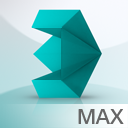 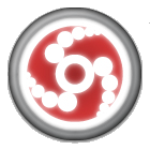 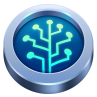 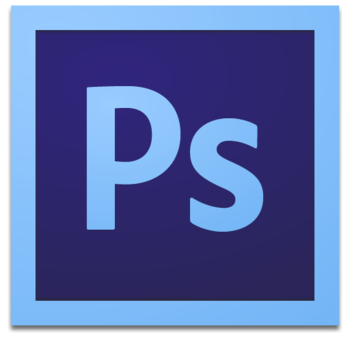 Adobe Photoshop CS6
Autodesk 3Ds max 2015
Visual Paradigm for UML 8 SP2
SourceTree 1.6.2
Technologies
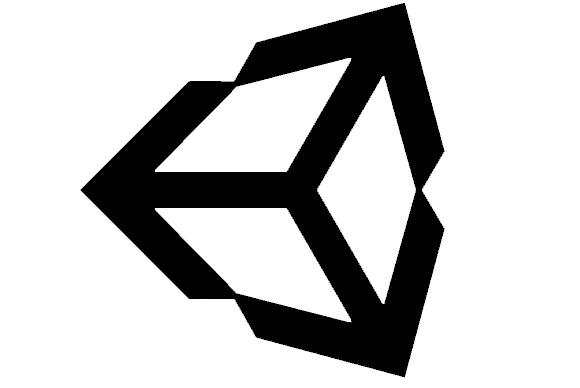 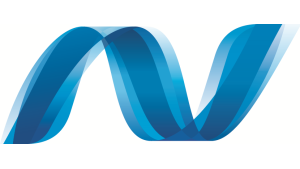 Unity 5
.NET Framework 3.5
Risk Management
Contents
Introduction
1
Project Management Plan
2
Requirement Specification
3
Software Design
4
Software Testing
5
Lesson Learned
6
Demo – Q&A
7
Use Case Diagram
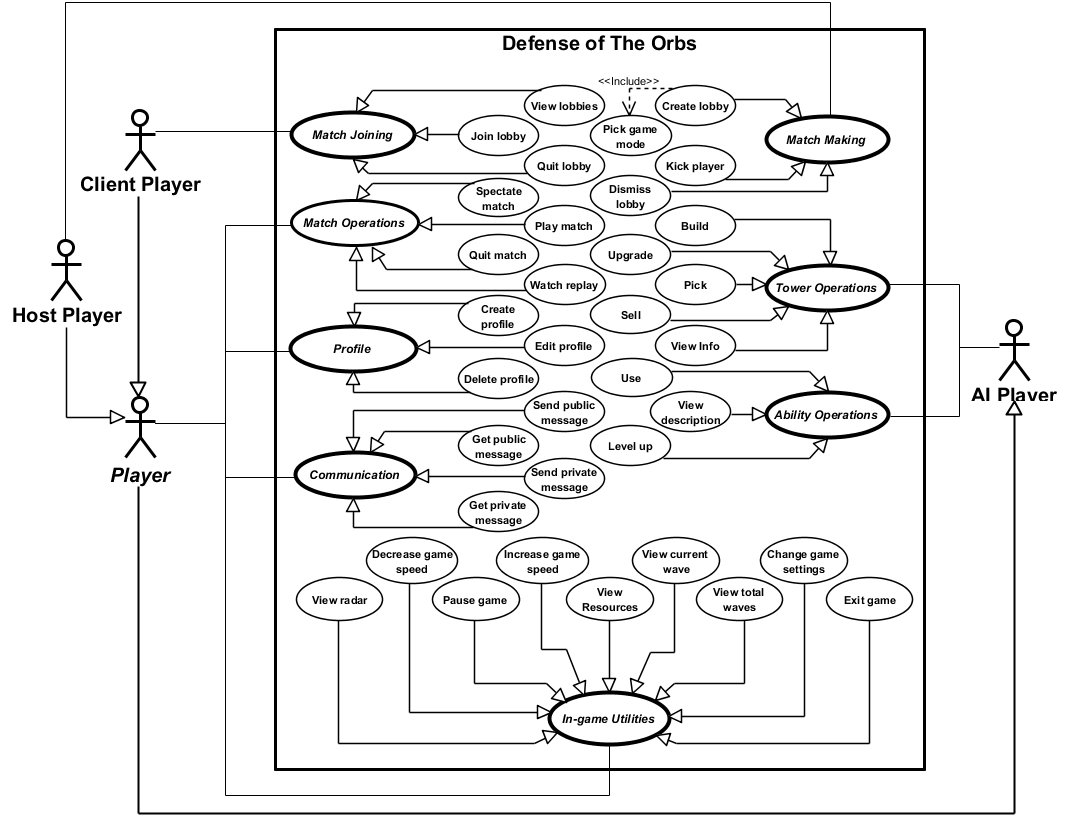 AI Player
Player
Host Player
Client Player
Concrete Use  Cases
Abstract Use Cases
43
35
8
Use Cases
Use Cases
Use Cases
Functional Requirements
Unit Movement
Path Finding
Unit Animation
Tower Selection
Tower Attack
Predictive Aiming
Lobbed Projectile
Dealing Damage
Network Playing
Game Mode
Tower Upgrade
Tower Selling
Non-Functional Requirements
Performance
Optimize 3D Model
Optimize 2D Texture
Limit the use of Lightning & Shadow
Maintainability
Usability
Use component-based approach
Use user-centred approach
Contents
Introduction
1
Project Management Plan
2
Requirement Specification
3
Software Design
4
Software Testing
5
Lesson Learned
6
Demo – Q&A
7
Game Structure
M Agent
UC Agent
UIC Agent
PC Agent
CCC Agent
Multi-player Agent
Pooler Agent
Jsoner Agent
Debugger Agent
Component Diagram
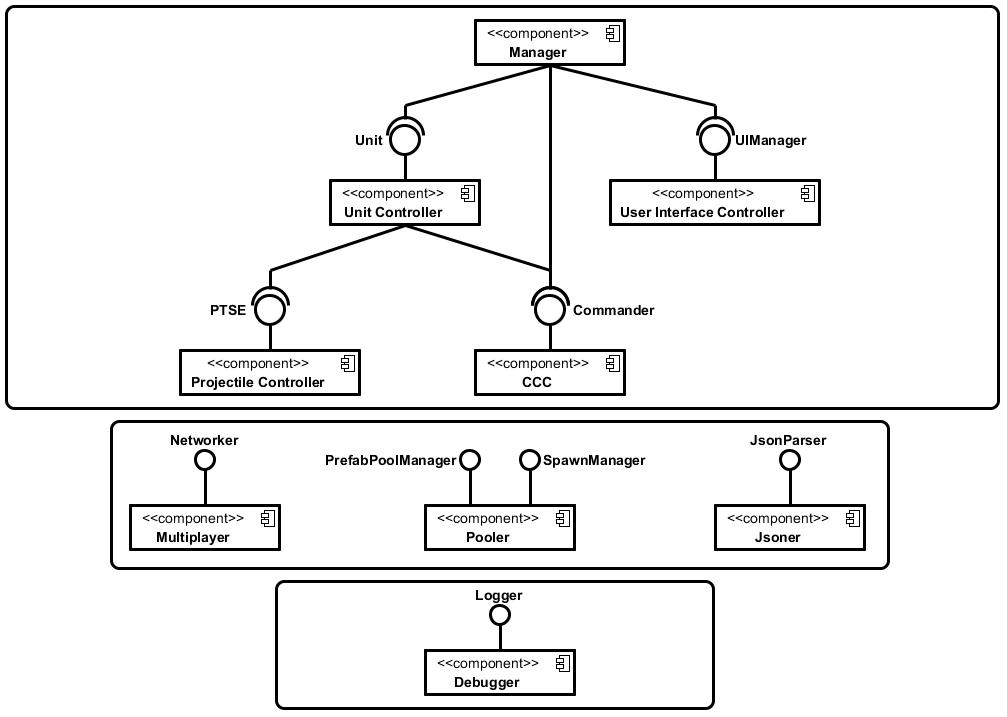 Agent Specifications
Performance
Handling exhausted pool
Handling overloaded pool
Pooler Agent
PC Agent
UC Agent
CCC Agent
Agent Specifications
Predictive Aiming
Pooler Agent
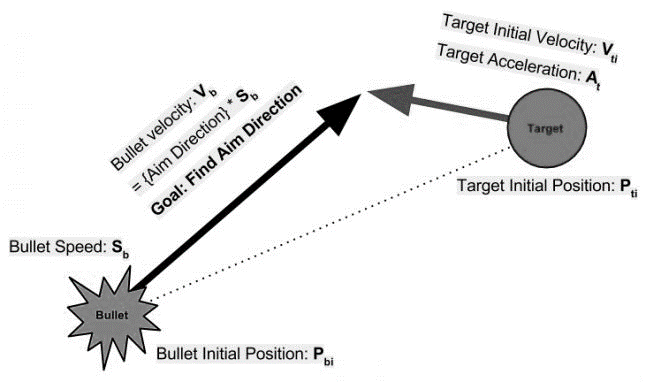 PC Agent
UC Agent
CCC Agent
Vb = Vt + [ (Pti - Pbi) / t ]
Agent Specifications
Ballistic Trajectory
Pooler Agent
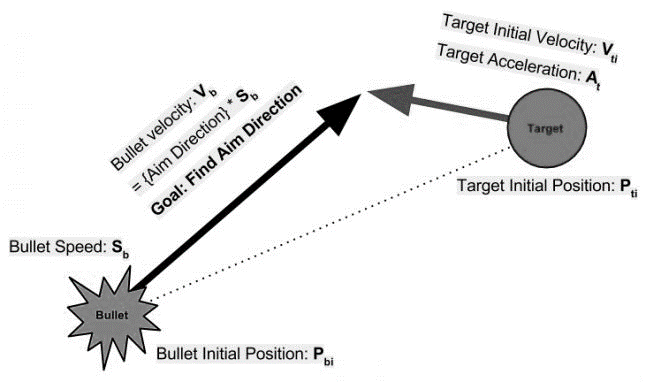 PC Agent
UC Agent
CCC Agent
Vb = Vt - 0.5 * Ab * t + [ ( Pti – Pbi ) / t ]
Agent Specifications
Unit States
Pooler Agent
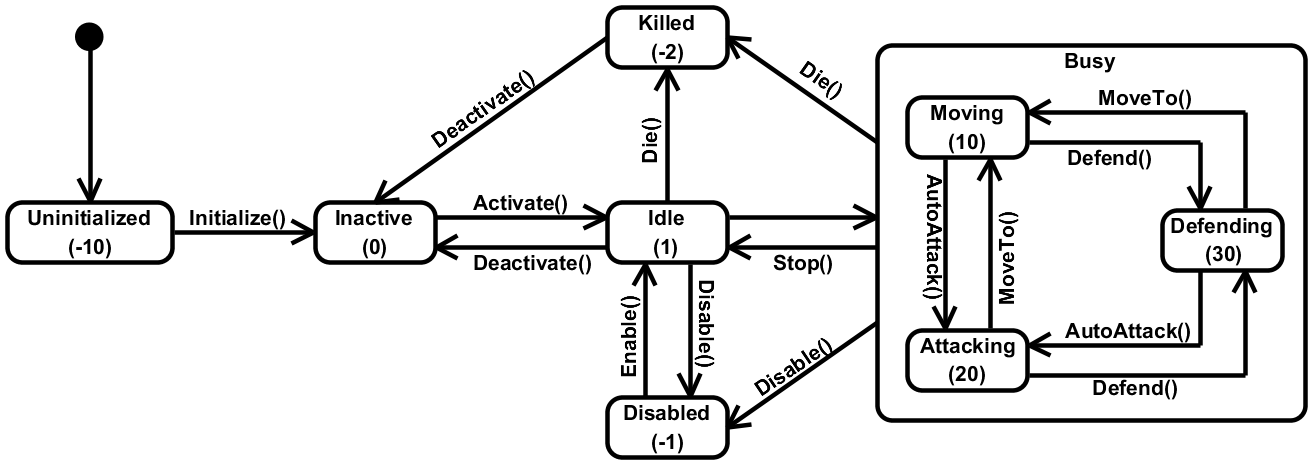 PC Agent
UC Agent
CCC Agent
Agent Specifications
Unit Movement
Pooler Agent
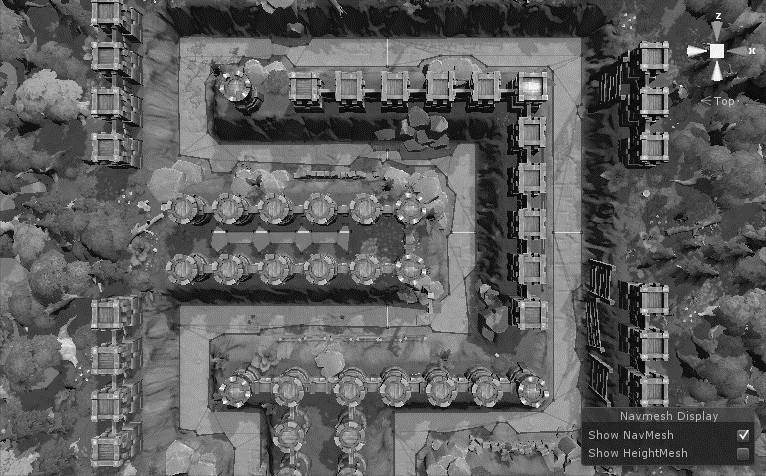 PC Agent
UC Agent
CCC Agent
Agent Specifications
Unit Animation
Pooler Agent
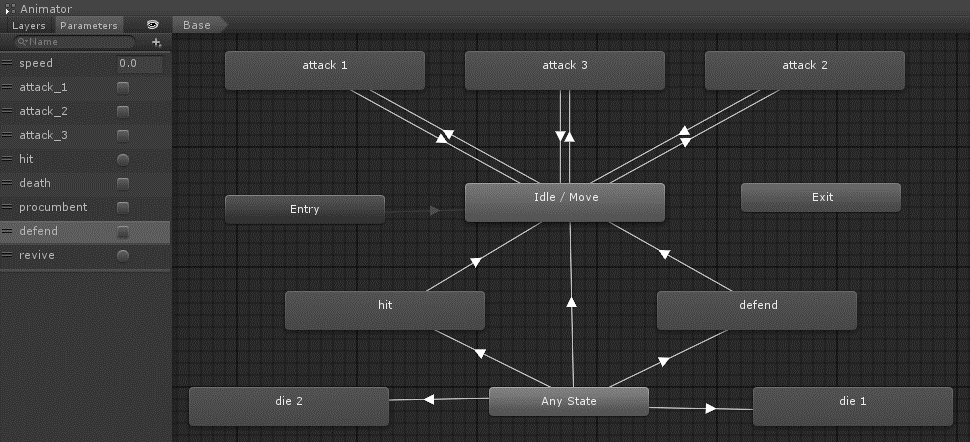 PC Agent
UC Agent
CCC Agent
Agent Specifications
Network Synchronization
Pooler Agent
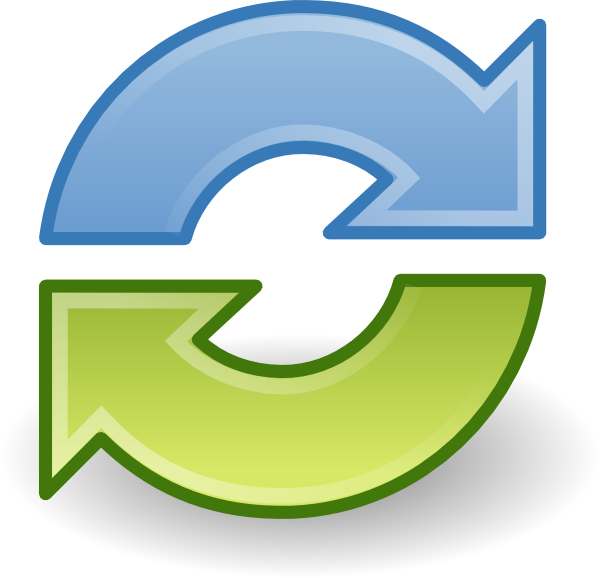 PC Agent
UC Agent
CCC Agent
Agent Specifications
Communication Centralization
Pooler Agent
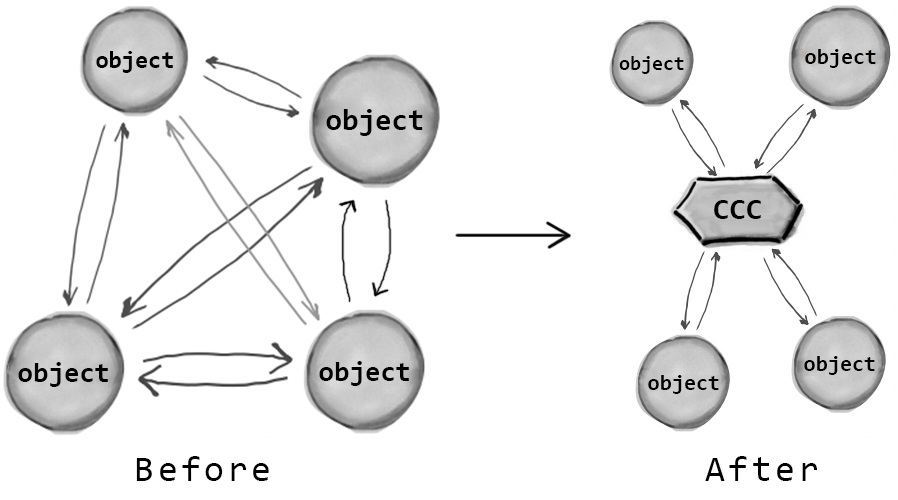 PC Agent
UC Agent
CCC Agent
Agent Specifications
Decoupling
Pooler Agent
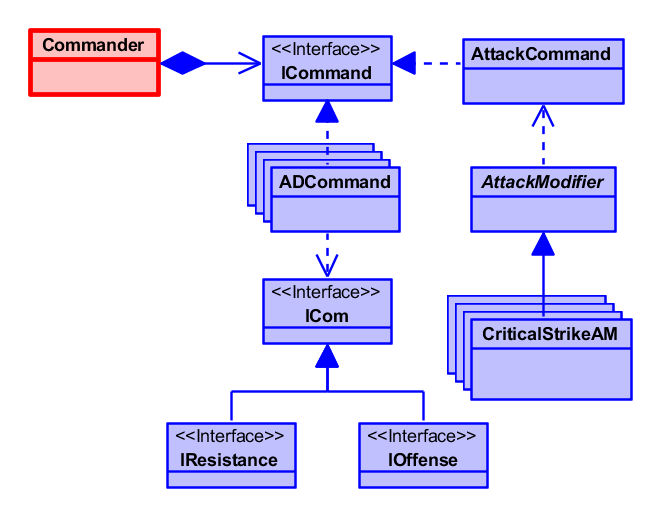 PC Agent
UC Agent
CCC Agent
Contents
Introduction
1
Project Management Plan
2
Requirement Specification
3
Software Design
4
Software Testing
5
Lesson Learned
6
Demo – Q&A
7
Testing Life-Cycle
Test Types
GUI Testing
Function Testing
Performance Testing
Acceptance Testing
Test Tools
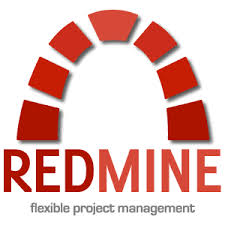 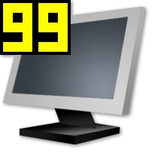 Redmine 1.4
Frap 3.5.99
Test Environment
Software: 
Windows 8.1 Professional x64
.NET Framework 3.5
Hardware:
CPU: Intel® Core™ i3
GPU: AMD Radeon HD 7400M Series
Resolution: 1366x768
RAM: 8.00GB
Testing Model
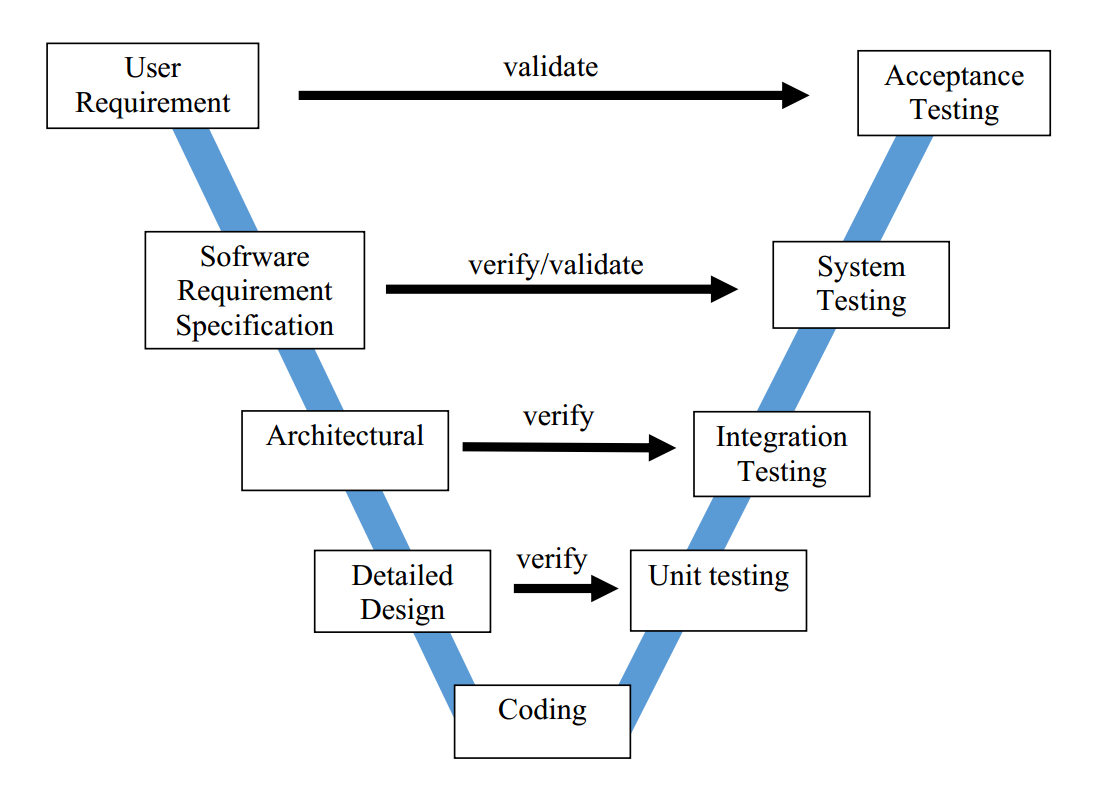 Test Case Guideline
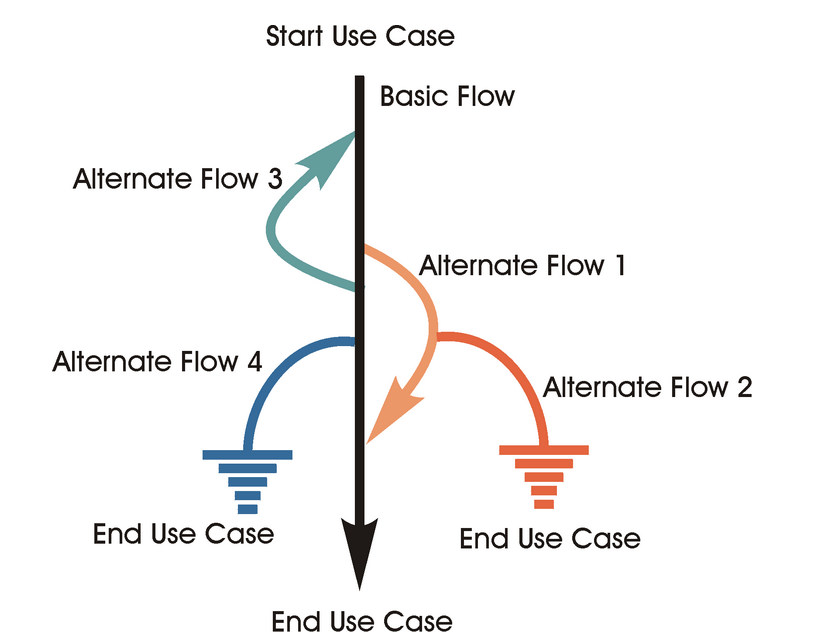 Contents
Introduction
1
Project Management Plan
2
Requirement Specification
3
Software Design
4
Software Testing
5
Lesson Learned
6
Demo – Q&A
7
Lesson Learned
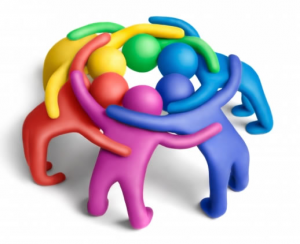 Working in group:
Resolve conflicts
Communication
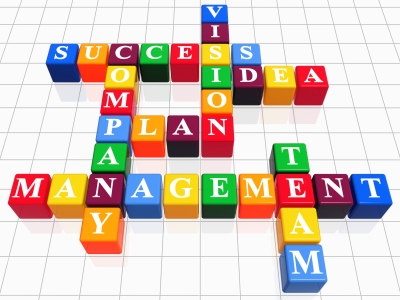 Management skills:
Organize
Negotiate
Make plan
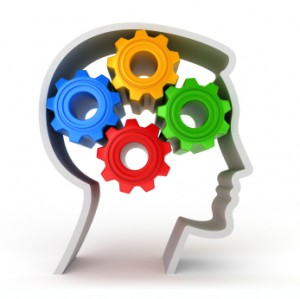 Architectural Design:
GoF Design Patterns
OO Principles
PAC architecture
Component-based approach
Contents
Introduction
1
Project Management Plan
2
Requirement Specification
3
Software Design
4
Software Testing
5
Lesson Learned
6
Demo – Q&A
7
Demo
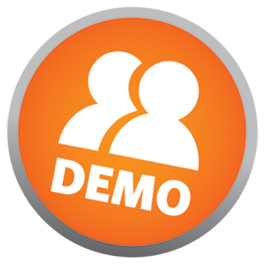 Q&A
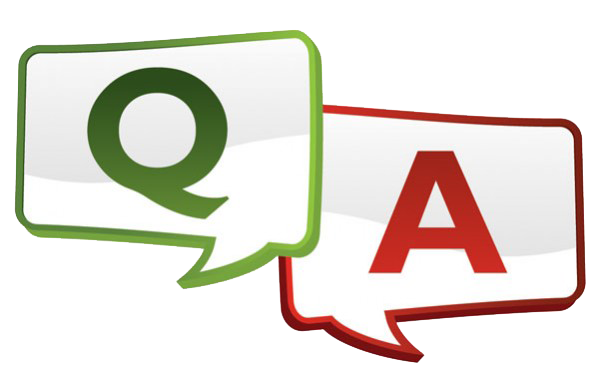